EcclesiologySession 18
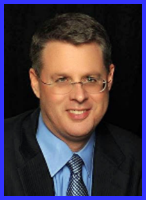 Dr. Andy Woods

Senior Pastor – Sugar Land Bible Church
President – Chafer Theological Seminary
Areas of Systematic Theology
Prolegomena – Introduction
Theology – Study of God
Christology – Study of Christ
Pneumatology – Study of the Holy Spirit
Anthropology – Study of Man
Hamartiology – Study of sin
Soteriology – Study of salvation
Angelology – Study of angels
Ecclesiology – Study of the Church
Eschatology – Study of the end
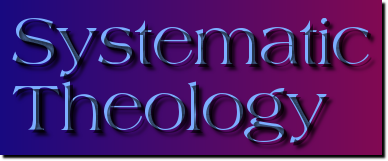 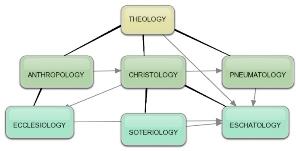 Ecclesiology Overview
Definition
Universal vs. local
Word pictures
Origin
Israel – Church differences
Intercalation
Purposes
Activities
Government
Officers
Ordinances
Purity
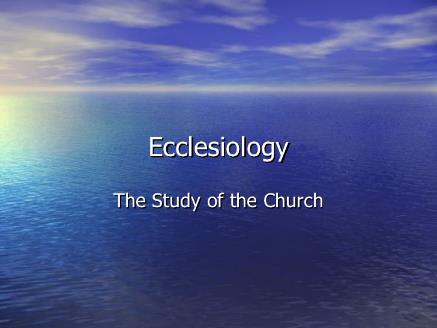 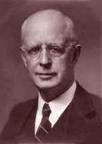 Lewis Sperry Chafervol. 4, Systematic Theology (Grand Rapids, MI: Kregel Publications, 1993), 41.
“In fact, the new, hitherto unrevealed purpose of God in the out calling of a heavenly people from Jews and Gentiles is so divergent with respect to the divine purpose toward Israel, which purpose preceded it and will yet follow it, that the term parenthetical, commonly employed to describe the new age purpose, is inaccurate. A parenthetical portion sustains some direct and indirect relation to that which goes before or that which follows; but the present age-purpose is not thus related and…
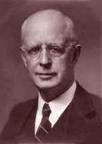 Lewis Sperry Chafervol. 4, Systematic Theology (Grand Rapids, MI: Kregel Publications, 1993), 41.
…therefore is more properly termed an intercalation. The appropriateness of this word will be seen in the fact that, as an interpolation is formed by inserting a word or phrase into a context, so when intercalation is formed by introducing a day or a period of time into the calendar. The present age of the church is an intercalation into the revealed calendar or program of God as that program was foreseen by the prophets of old. Such, indeed, is the precise character of the present age.”
Reformed Theology’s Denial of the Church as an Intercalation
“We’re not dispensationalists here....We believe that the church is essentially Israel. We believe that the answer to, ‘What about the Jews?’ is, ‘Here we are.’ We deny that the church is God’s ‘plan B.’ We deny that we are living in God’s redemptive parenthesis. There, we are again one people. In His holy and heavenly temple there is neither Jew nor Greek, male nor female, pre-mil nor post-mil. There, we are all together, the Israel of God, princes with God, and the ekklesia, the set apart ones.”
From Table Talk magazine, Spring of 1999, p. 2 (inside cover), by R. C. Sproul Jr., editor, emphasis is mine
Intercalation
Unconditional program for Israel
Unfulfilled program for Israel
Literal program for Israel
Truthful program for Israel
Future program for Israel
Three inadequate explanations
God is at work today
Present work of God is an interruption, interval, parenthesis, or intercalation in God’s work with Israel
The church will play a role in the millennial kingdom
Dispensational vs. Reformed Theology
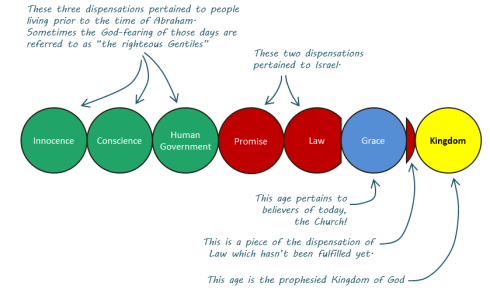 10 Facts Favoring the Dispensational Interpretation of Galatians 6:16
Continuative καί is the most common in NT
Appositional καί is the rarest in the NT
Point easier made by eliminating καί
“Israel” always = national, ethnic Israel
Israel not equated with the church until A.D. 160
Why introduce theological point in conclusion?
Two-fold repetition of upon (καί ἐπὶ)?
Paul designates two groups elsewhere (Gal. 6:15; 2:7-8)
Paul singles out believing Jews elsewhere
Paul is not anti-Semitic
Ecclesiology Overview
Definition
Universal vs. local
Word pictures
Origin
Israel – Church differences
Intercalation
Purposes
Activities
Government
Officers
Ordinances
Purity
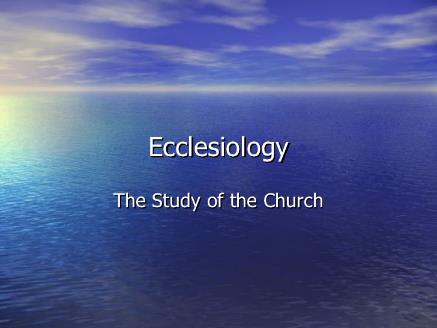 VII. Purposes of the Local Church
Glorify God (Eph 3:21)
Edify the saints (Eph 4:11-16)
Fulfill the Great Commission (Matt 28:18-20)
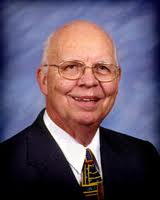 VII. Purposes of the Local Church
Glorify God (Eph 3:21)
Edify the saints (Eph 4:11-16)
Fulfill the Great Commission (Matt 28:18-20)
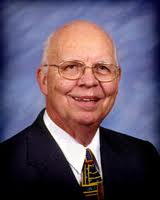 Dispensational Theology is a System of Theology
Traditional-normative dispensational theology is a system that embodies three essential, fundamental concepts called the sine qua non (lit. “without which is not”):
The consistent use of a plain, normal, literal, grammatical-historical method of interpretation;
Which reveals that the Church is distinct from Israel;
God’s overall purpose is to bring glory to Himself (Eph. 1:6, 12, 14).
Dr. Charles Ryrie, Dispensationalism, pp. 38-41
Dispensational Theology: Doxological Purpose
God’s ultimate purpose for the ages is to glorify Himself.  Scripture is not human-centered, as though salvation were the principle point, but God-centered, because His glory is at the center.
The glory of God is the primary principle that unifies all dispensations, the program of salvation being just one of the means by which God glorifies Himself.  Each successive revelation of God’s plan for the ages, as well as His dealing with the elect, non-elect, angels, and nations all manifest His glory.
Dictionary of Premillennial Theology, Charles Ryrie, p. 94
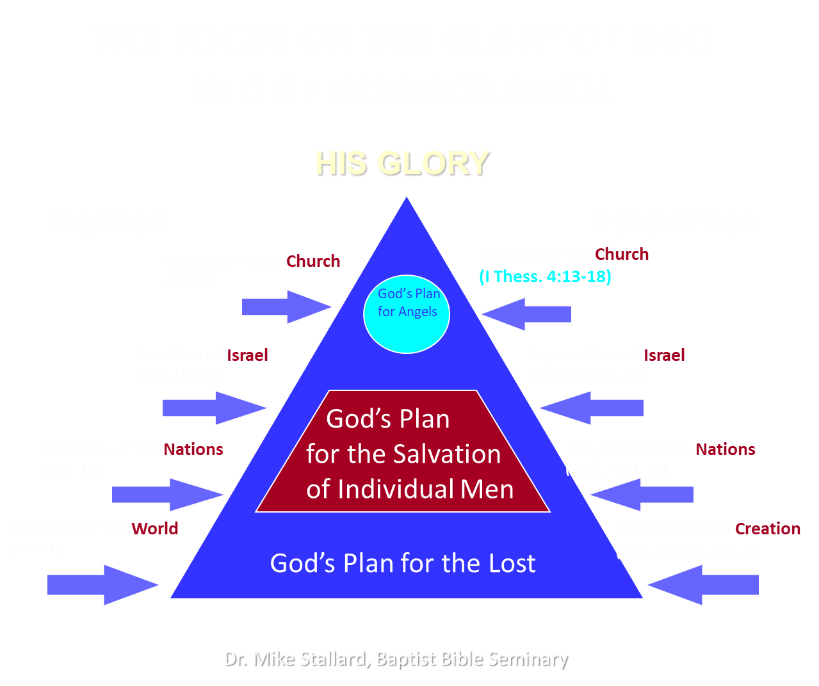 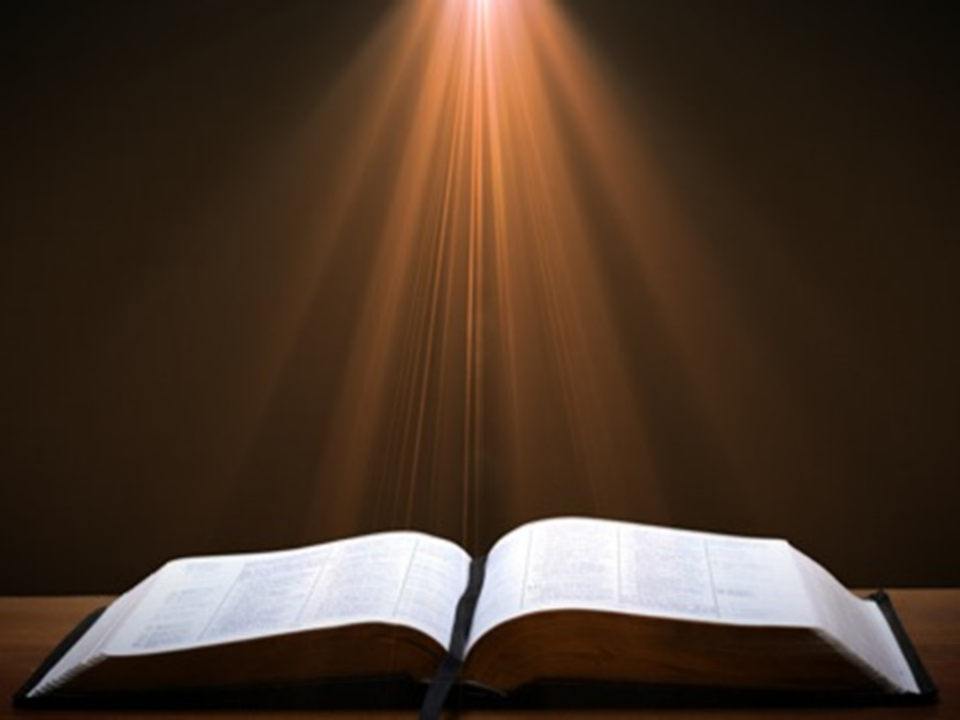 Ephesians 3:21
“to Him be the glory in the church and in Christ Jesus to all generations forever and ever. Amen.”
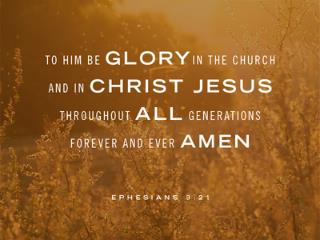 VII. Purposes of the Local Church
Glorify God (Eph 3:21)
Edify the saints (Eph 4:11-16)
Fulfill the Great Commission (Matt 28:18-20)
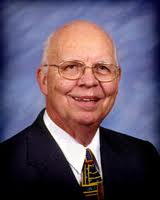 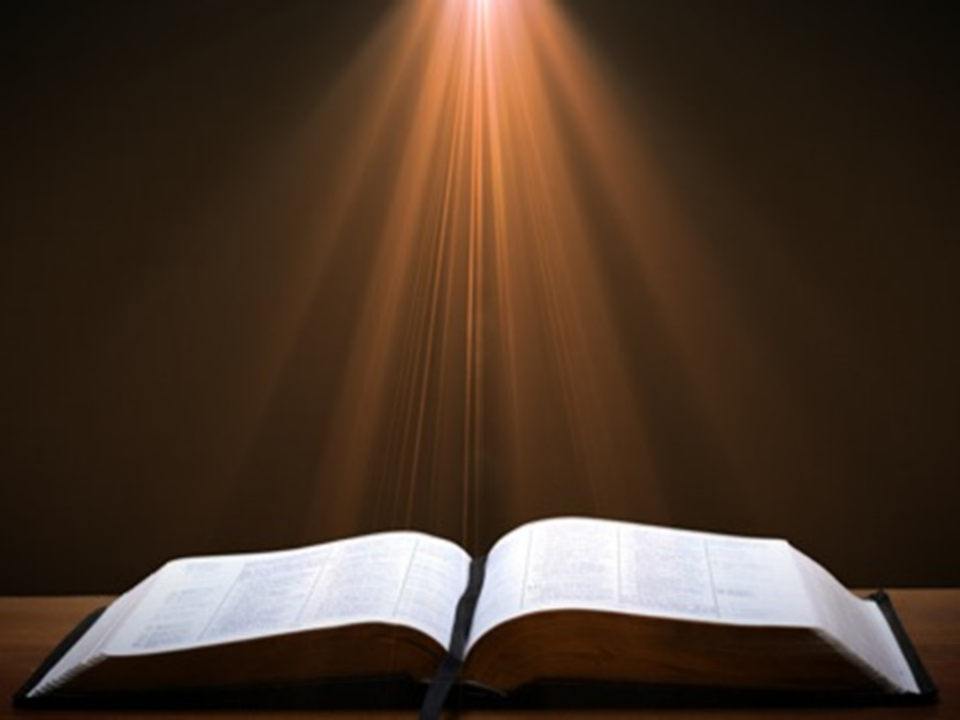 Ephesians 4:11-16
“11 And He gave some as apostles, and some as prophets, and some as evangelists, and some as pastors and teachers, 12 for the equipping of the saints for the work of service, to the building up of the body of Christ;”
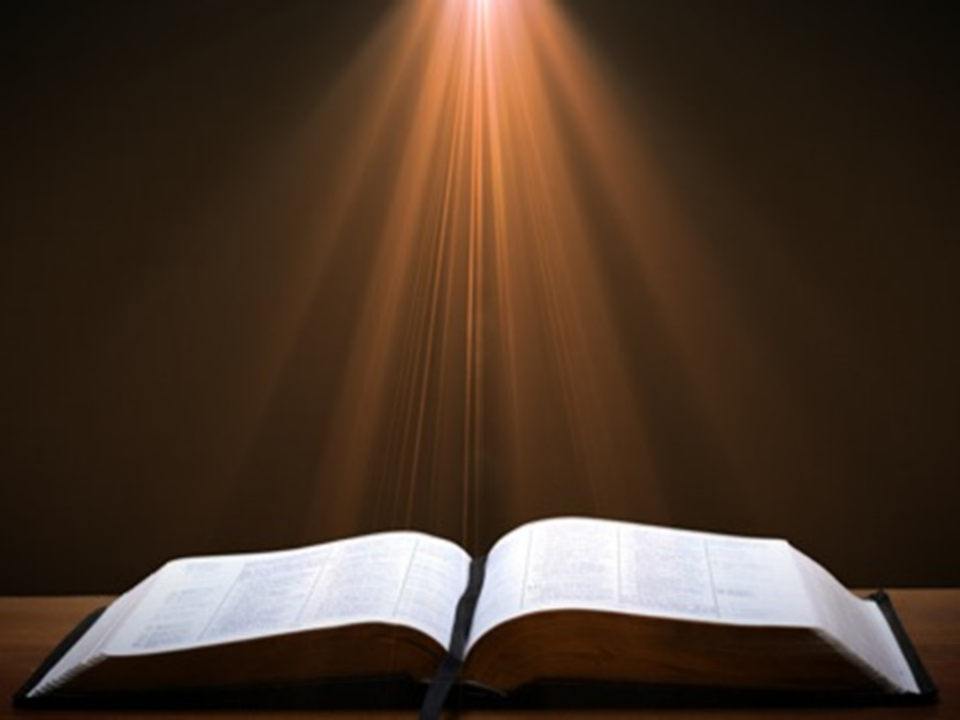 2 Timothy 3:16-17
“16 All Scripture is inspired by God and profitable for teaching, for reproof, for correction, for training in righteousness; 17 so that the man of God may be adequate, equipped for every good work.”
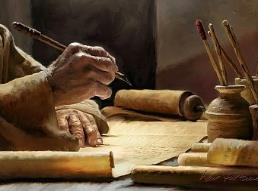 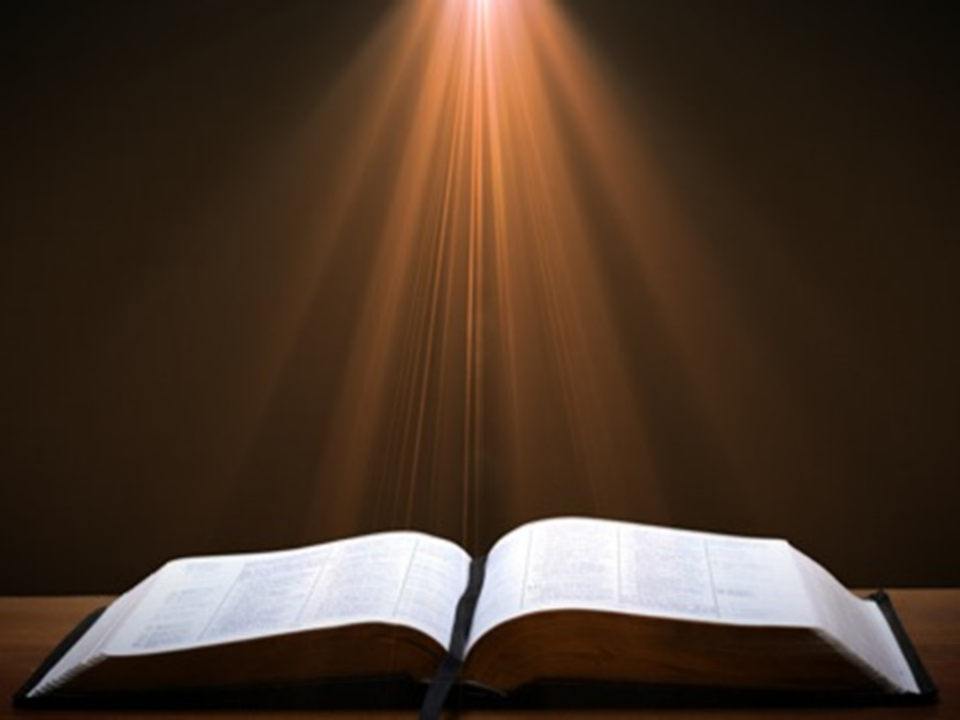 Ephesians 4:11-16
“13 until we all attain to the unity of the faith, and of the knowledge of the Son of God, to a mature man, to the measure of the stature which belongs to the fullness of Christ. 14 As a result, we are no longer to be children, tossed here and there by waves and carried about by every wind of doctrine, by the trickery of men, by craftiness in deceitful scheming;”
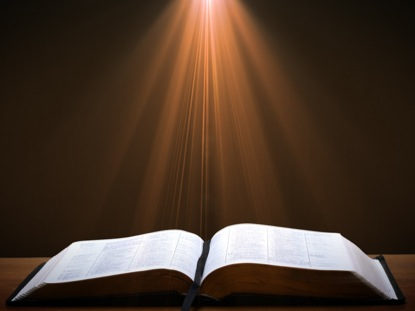 1 Corinthians 3:1-3 (NKJV) 
“1And I, brethren, could not speak to you as to spiritual people but as to carnal, as to babes in Christ. 2 I fed you with milk and not with solid food; for until now you were not able to receive it, and even now you are still not able; 3 for you are still carnal. For where there are envy, strife, and divisions among you, are you not carnal and behaving like mere men?”
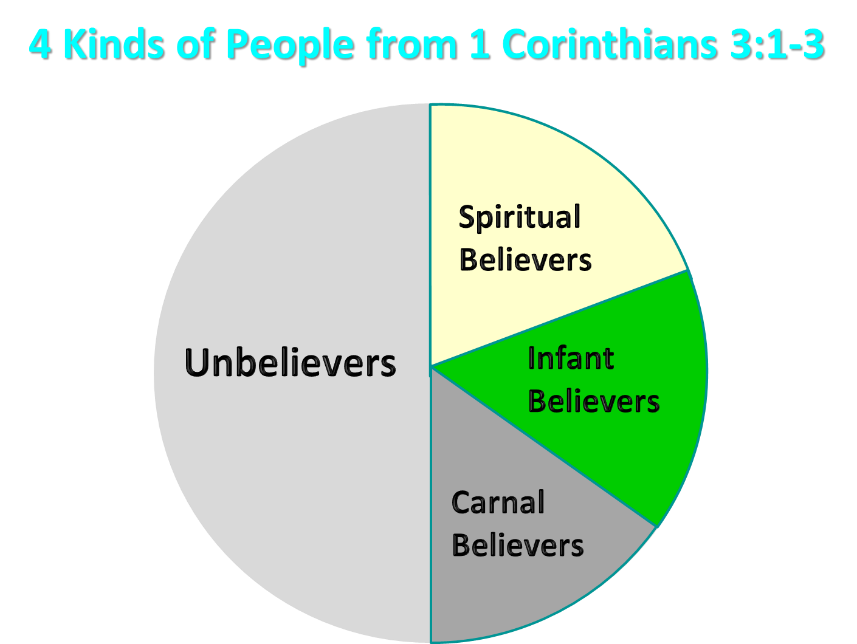 [Speaker Notes: Ray Steadman – “1st Californians”

Unbelievers vs Categories of Believers

Unbelievers – ψυχικός psuchikós; Natural, pertaining to the natural as distinguished from the spiritual
Spiritual Believers – πνευματικός pneumatikós; of persons who are spiritual, enlightened by the Holy Spirit 
Infant Believers – σάρκινος sárkinos; with propensities of the flesh unto sin; νήπιος nḗpios; an infant, child, baby without any definite limitation of age. (This relates to immaturity and lack of instruction)
Carnal Believers – σαρκικός sarkikós; tendency to satisfy the flesh, implying sinfulness, sinful propensity, carnal (This relates to disobedience and open rebellion)]
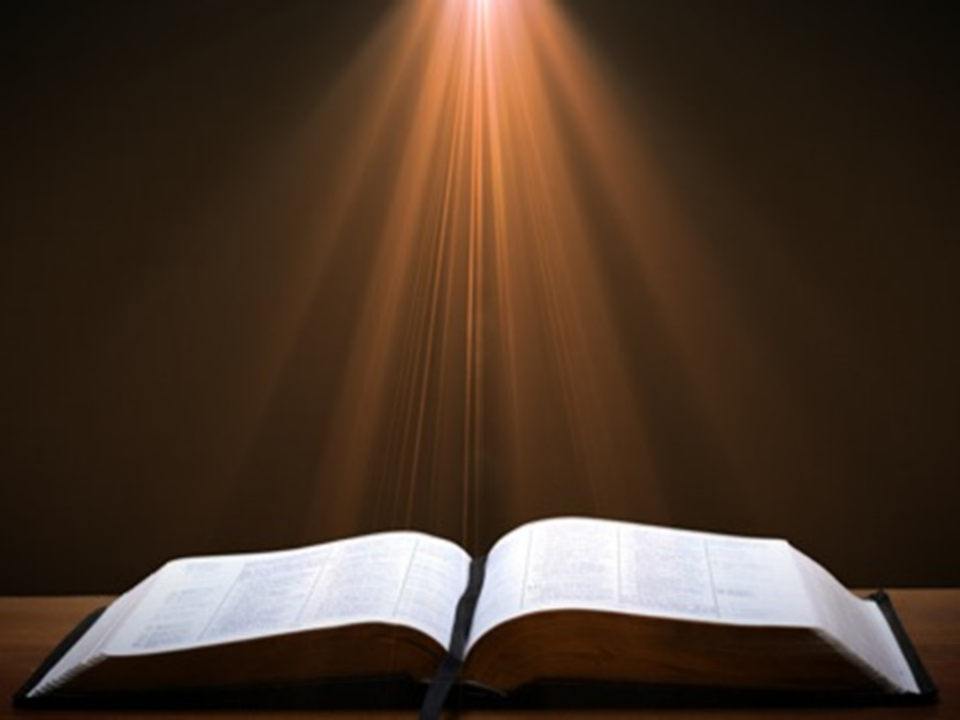 Ephesians 4:11-16
“15 but speaking the truth in love, we are to grow up in all aspects into Him who is the head, even Christ, 16 from whom the whole body, being fitted and held together by what every joint supplies, according to the proper working of each individual part, causes the growth of the body for the building up of itself in love.”
VII. Purposes of the Local Church
Glorify God (Eph 3:21)
Edify the saints (Eph 4:11-16)
Fulfill the Great Commission (Matt 28:18-20)
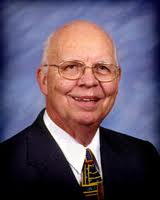 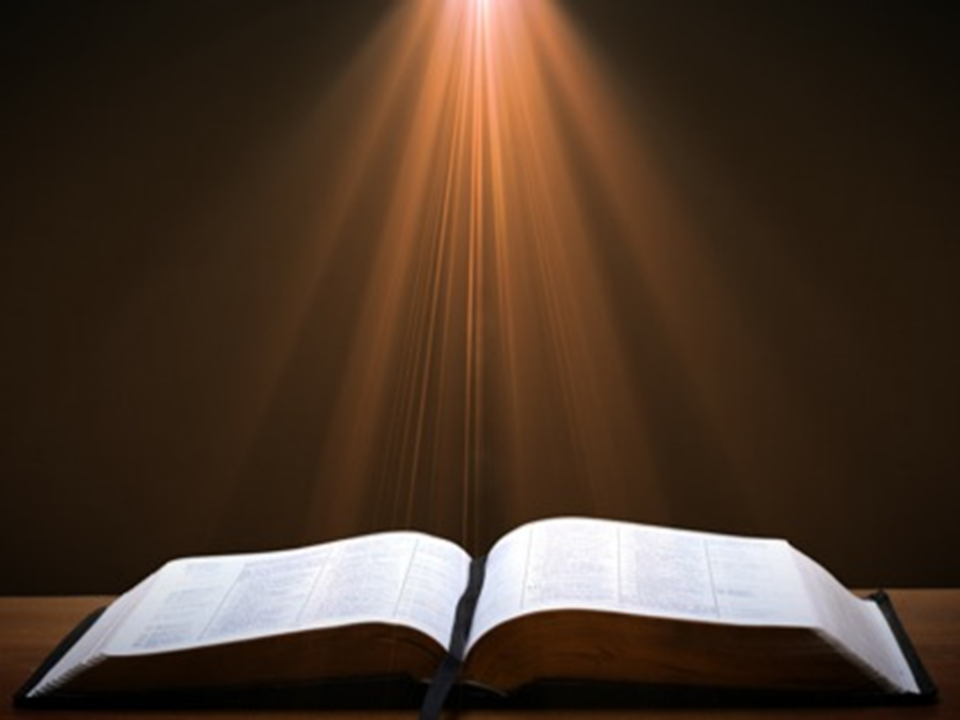 Matthew 28:18-20
“18 And Jesus came up and spoke to them, saying, ‘All authority has been given to Me in heaven and on earth. 19 Go therefore and make disciples of all the nations, baptizing them in the name of the Father and the Son and the Holy Spirit, 20 teaching them to observe all that I commanded you; and lo, I am with you always, even to the end of the age.’”
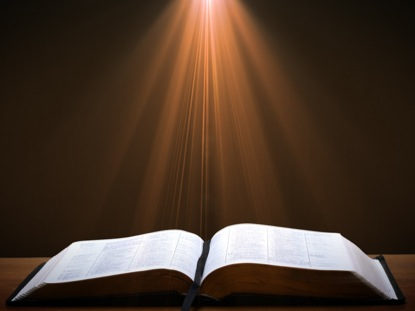 Mark 16:15
“Go into all the world and preach the gospel to all creation.”
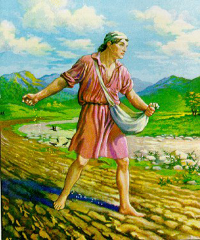 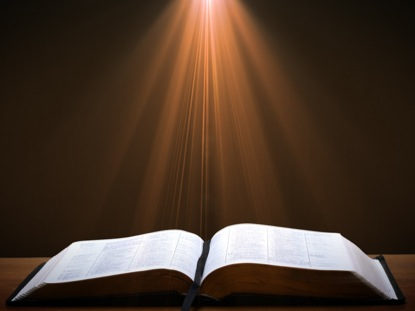 Luke 24:46-48
“46 and He said to them, “Thus it is written, that the Christ would suffer and rise again from the dead the third day, 47 and that repentance for forgiveness of sins would be proclaimed in His name to all the nations, beginning from Jerusalem. 48 You are witnesses of these things.”
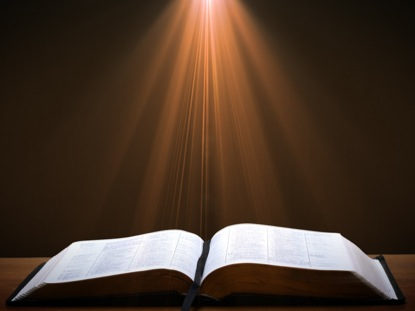 Acts 1:8
“but you will receive power when the Holy Spirit has come upon you; and you shall be My witnesses both in Jerusalem, and in all Judea and Samaria, and even to the remotest part of the earth.”
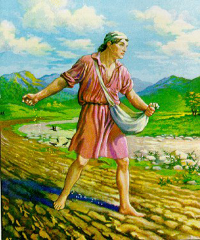 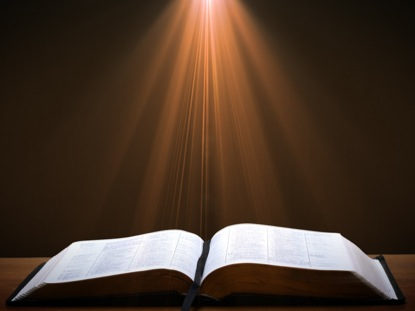 John 20:21
“So Jesus said to them again, “Peace be with you; as the Father has sent Me, I also send you.”
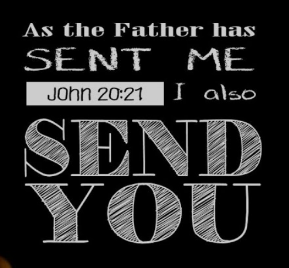 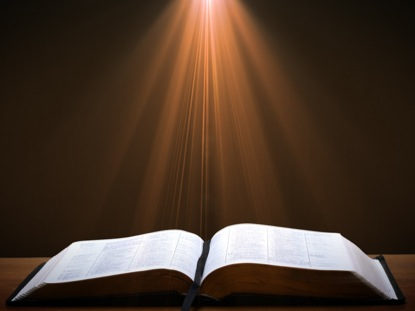 John 3:16
“For God so loved the world, that He gave His only begotten Son, that whoever believes in Him shall not perish, but have eternal life.”
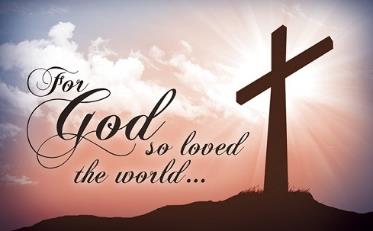 VII. Purposes of the Local Church
Glorify God (Eph 3:21)
Edify the saints (Eph 4:11-16)
Fulfill the Great Commission (Matt 28:18-20)
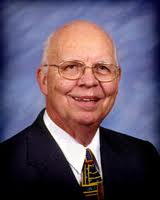 Emergent Church & the Kingdom
“The church has been preoccupied with the question, ‘What happens to your soul after you die?’ As if the reason for Jesus coming can be summed up in, ‘Jesus is trying to get more souls into heaven as opposed to hell, after they die.’ I just think a fair reading of the Gospels blows that out of the water. ”
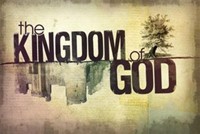 Brian McLaren; cited in Roger Oakland, Faith Undone, 203.
Emergent Church & the Kingdom
“He selected 12 and trained them in a new way of life. He sent them to teach everyone this new way of life...Even if only a few would practice this new way, many would benefit. Oppressed people would be free. Poor people would be liberated from poverty. Minorities would be treated with respect. Sinners would be loved, not resented.”
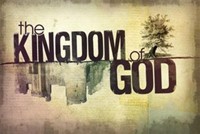 Brian McLaren, A Generous Orthodoxy, 111.
Emergent Church & the Kingdom
“Industrialists would realize that God cares for sparrows and wildflowers-so their industries should respect, not rape, the environment. The homeless would be invited in for a hot meal. The kingdom of God would come – not everywhere at once, not suddenly, but gradually like a seed growing in a field, like yeast spreading in a lump of bread dough, like light spreading across the sky at dawn.”
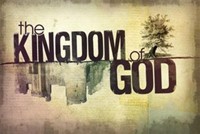 Brian McLaren, A Generous Orthodoxy, 111.
Church & Kingdom Confusion
“I stand before you confidently right now and say to you that God is going to use you to change the world...I'm looking at a stadium full of people right now who are telling God they will do whatever it takes to establish God's Kingdom "on earth as it is in heaven." What will happen if the followers of Jesus say to Him, "We are yours?" What kind of spiritual awakening will occur?”
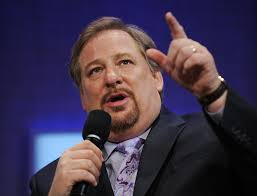 Rick Warren, cited in Oakland, Faith Undone, Kindle edition.
Church & Kingdom Confusion
“If we are to be a part of this coming kingdom, God expects our lives – our churches and faith communities too – to be characterized by these authentic signs of our own transformation: compassion, mercy, justice, and love – demonstrated tangibly. Only then will our light break forth like the dawn, our healing quickly appear, and our cries for help be answered with a divine Here am I.”
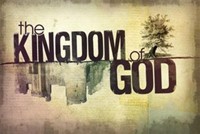 Stearns, Hole in the Gospel, 57.
Church & Kingdom Confusion
“The gospel that we have been given – the whole gospel – is God’s vision for a new way of living…Christ’s vision was of a redeemed world order populated by redeemed people – now. To accomplish this, we are to be salt and light in a dark and fallen world, the “yeast” that leavens the whole loaf of bread (the whole of society). We are the ones God has called to be His Church. It’s up to us. We are to be the change. But a changed world requires change agents, and change agents are people who have first been changed themselves.”
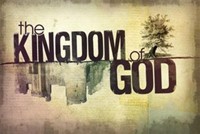 Stearns, Hole in the Gospel, 276, 243-44.
Holistic Redemption?
“Unfortunately, present-day dispensationalists have written very little in proposing a theology of social ministry.” He continues, “if we as a community of Christ worked on creating our community as a model of social justice and peace, then we really would have some suggestions to make for social reform in our cities and nations.”
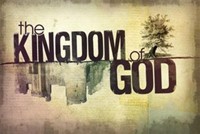 Craig Blaising, “Dispensationalism: The Search for Definition,” in Dispensationalism, Israel and the Church, ed. Craig Blaising and Darrell Bock (Grand Rapids: Zondervan, 1992), 14, n. 3; idem, “Theological and Ministerial Issues in Progressive Dispensationalism,” in Progressive Dispensationalism, ed. Darrell Bock and Craig Blaising (Wheaton, IL: Victor, 1993), 288–89.
Holistic Redemption?
“Holistic redemption can easily lead to placing unbalanced, if not wrong, priorities on political action, social agendas, and improving the structures of society.”
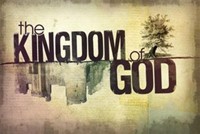 Charles C. Ryrie, Dispensationalism (Chicago: Moody, 1995), 176.
Hal Lindsey
The Road to Holocaust,  269
Bestselling author Hal Lindsey warned what could happen to the church in the last days if she began to see herself as the establisher of God's kingdom: “The last days of the church on the earth may be largely wasted seeking to accomplish a task that only the LORD Himself can and will do directly.”
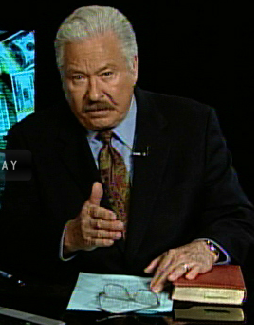 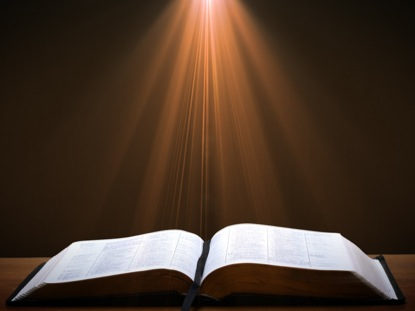 Acts 15:14
“Simeon has related how God first concerned Himself about taking from among the Gentiles a people for His name.”
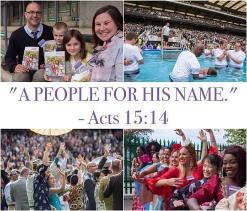 Conclusion
Ecclesiology Overview
Definition
Universal vs. local
Word pictures
Origin
Israel – Church differences
Intercalation
Purposes
Activities
Government
Officers
Ordinances
Purity
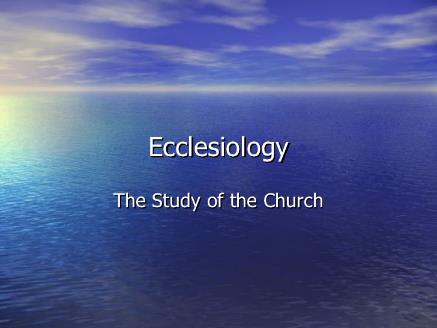